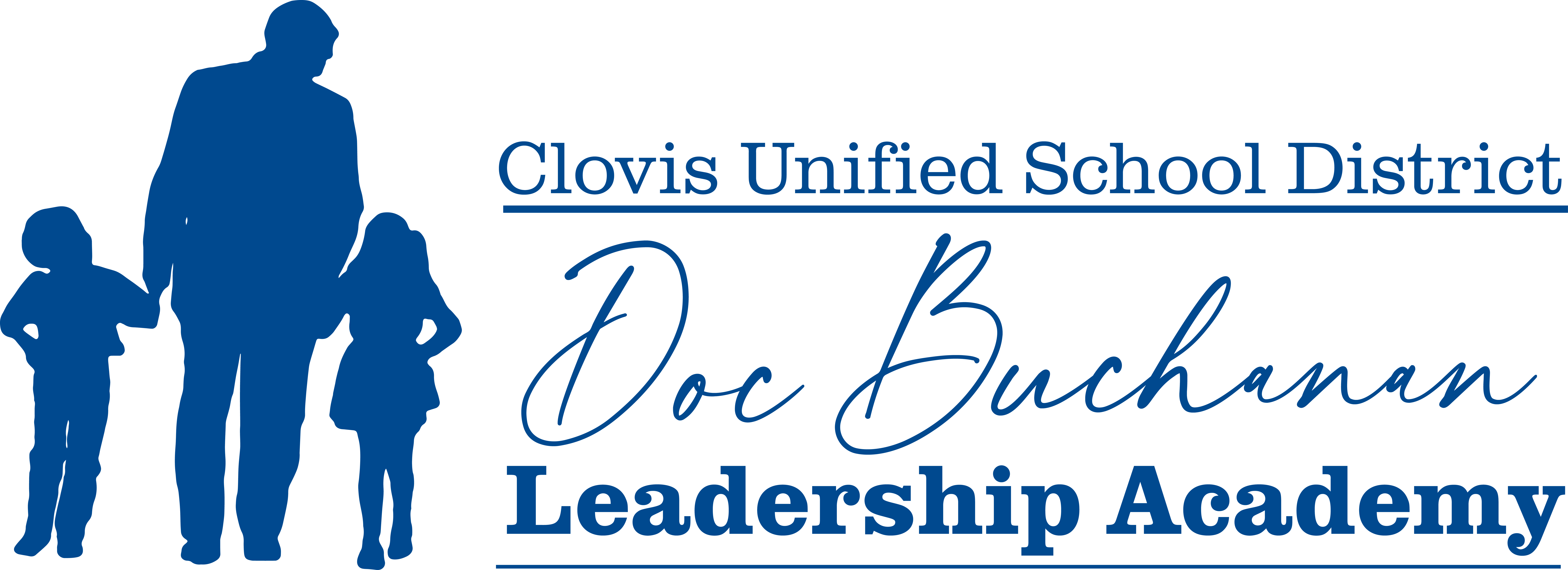 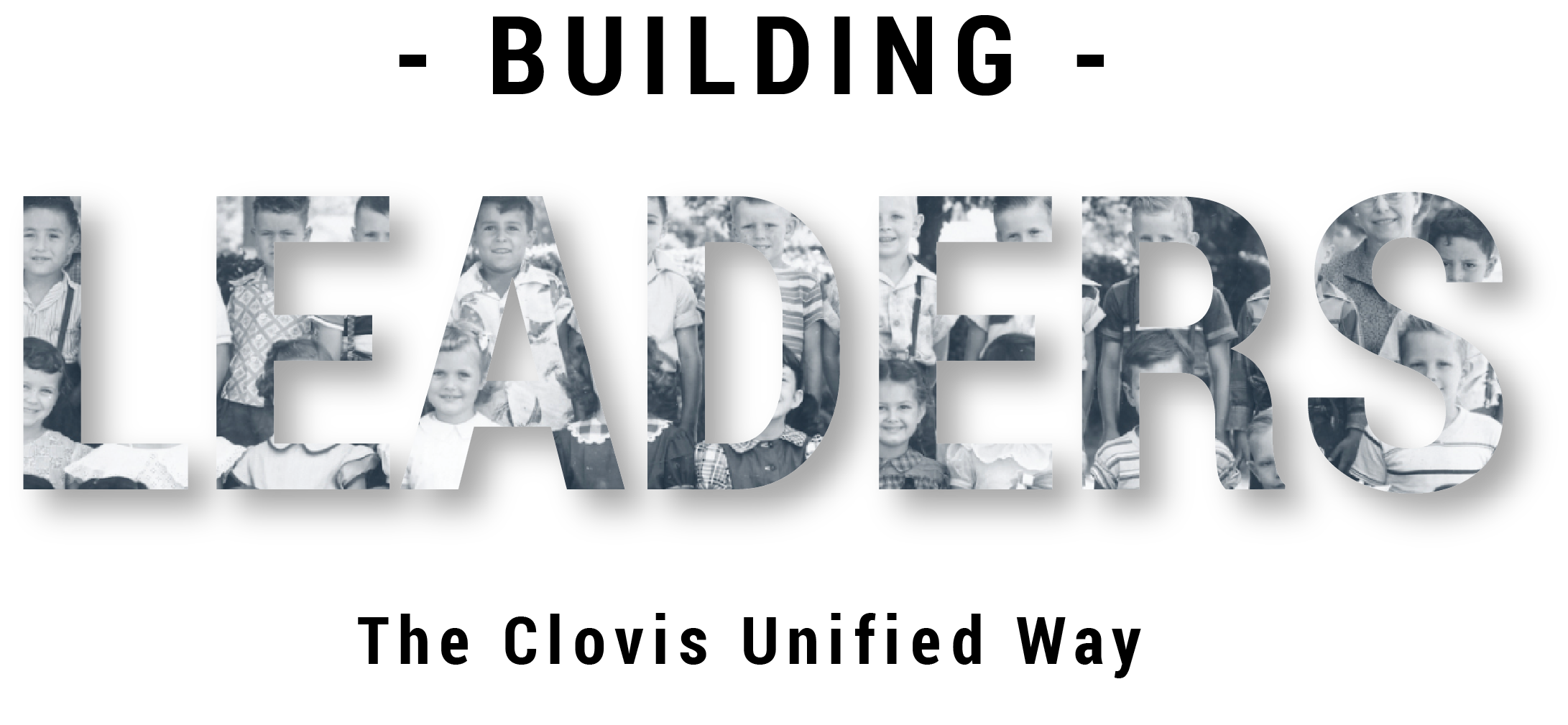 Know Your Job, Do Your Job
[Speaker Notes: Script: Tiers I, II, III
Facilitator:
If this is the first-time participants are hearing about the Doc B Leadership Academy introduce the Academy. This is a great opportunity to build the “why” behind the “what” of leadership development based on the philosophies and values of Clovis Unified (Script available in resource folder).  If this is not the first time briefly review the purpose of the Leadership Academy.]
Part III
[Speaker Notes: Facilitator:
Part III of the module is always an outside resource that reflects the philosophy and values we are studying. It is a deep dive into our philosophies and values; where they originated, why its important today, and what it looks like in action. Part III is intended to go For Know Your Job, Do Your Job we are using the book Extreme Leadership How U.S. Navy Seals Lead and Win. A summary of each book is available in the resource folder.]
Do it the right way, not the easy way
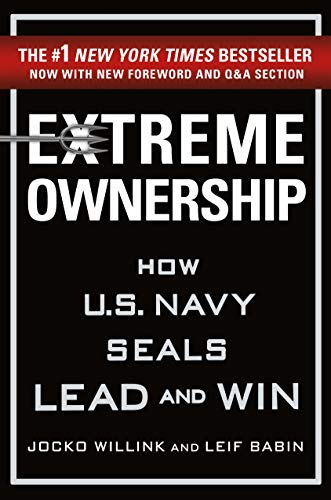 “When setting expectations, no matter what has been said or written, if substandard performance is accepted and no one is held accountable – if there are no consequences – that poor performance becomes the new standard.

Extreme Ownership, p. 54
[Speaker Notes: Script for levels I, II, III
Facilitator: 
When we began the Leadership Academy, we looked for books that were recommended over and over as the “best” books to use for leadership professional growth. In today’s philosophy “Know Your Job, Do Your Job”, we are going to examine a few quotes from Extreme Leadership How U.S. Navy Seals Lead and Win. In this book, U.S. Navy Seal Officers Willink and Babin share lessons learned on the battlefield. Using their experience as leaders of the most highly decorated special forces unit in the Iraq war, they teach strategies to succeed in life and at work (summary available in resource folder). 

Ask participants to organize themselves into groups of three. Read the quote on the screen or ask someone to read it aloud. As a leader you are responsible for establishing the expected standard and evaluating whether an employee has met, exceeded, or heaven forbid, not met that standard. 

Discussion Points:
Thinking about the value, “Do it the right way, not the easy way,” discuss the following:
101 – How does do it the right way, not the easy way apply to know your job, and doing your job?
201 – As a leader, how do you communicate expectations and the expected level of performance for each job at your site and/or in your department?
301 –Dr. Dan Kaiser used to talk about our saying “there is a right way, a wrong way, and the Clovis way”. How does this saying apply to the value do it the right way, not the easy way?

Ask groups to share their responses.]
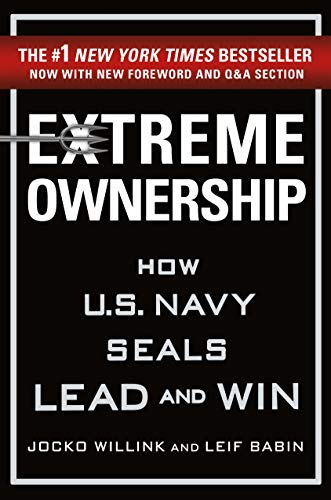 Every day is an interview.
“A leader has nothing to prove but everything to prove. Leaders must earn respect and prove themselves worthy, demonstrating they will take care of their team, look out for long-term interests, and well-being. In that respect a leader has everything to prove every day.”
Extreme Ownership, p. 277
[Speaker Notes: Facilitator:
One of our core values is “ever day is an interview”. Read the quote on the screen from Extreme Ownership.

Discussion Points:
In a small group of 3 think about the quote and discuss one or more of the following (facilitator’s choice):
101 – As a leader in CUSD do you feel you have anything to prove? Explain why or why not. What do you have to prove? Use specific examples.
201 – As a leader, who are your team members and how do you take care of them? How does the larger organization, CUSD, take care of its team member? Give examples.
301 – As a leader what or whose long-term interests and well-being are you looking out for? Provide specific examples.

Ask groups to share their responses.]
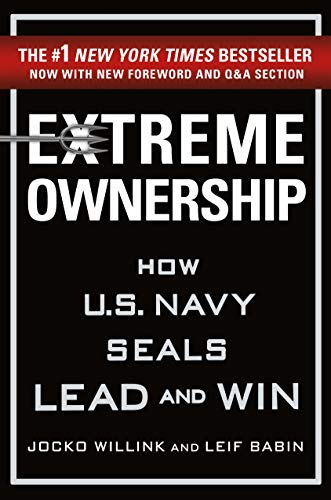 The Dichotomy of Leadership
A good leader must be:
competitive but a gracious loser
a leader and a follower
close with the troops but not so close that one becomes more important than another or more important than the good of the team
strong but have endurance
aggressive not overbearing

Extreme Ownership, pps. 277-288
[Speaker Notes: Script for levels I, II, and III
Facilitator:
An activity discussing various aspects of leadership is included with each CUSD Philosophy. Today’s discussion is around the dichotomy of leadership as described in the book Extreme Ownership. The definition of a dichotomy is two things that are represented as being opposed or entirely different. Let’s take a little time to examine the dichotomies listed on the screen.


Discussion Points:
In a small group discuss each of the dichotomies on the screen. 
101 - For each dichotomy discuss, how it relates to the philosophies and values of Clovis Unified. 
201 - Do you agree that each dichotomy describes the characteristic of a good leader? Explain your thinking.
301 - As an individual choose one of the dichotomies in which you need to improve and one in which you feel confident. Why do you feel confident? What is the evidence used to measure your success? Prepare a plan for improvement in your chosen dichotomy. Share your thoughts with a mentor or supervisor asking them for feedback. Take the time to reflect and revise your plan throughout your tenure as an administrator.

Ask groups to share their responses for question 101 and 102. Ask if there are any volunteers to share question 301. Facilitator may model if they wish.]
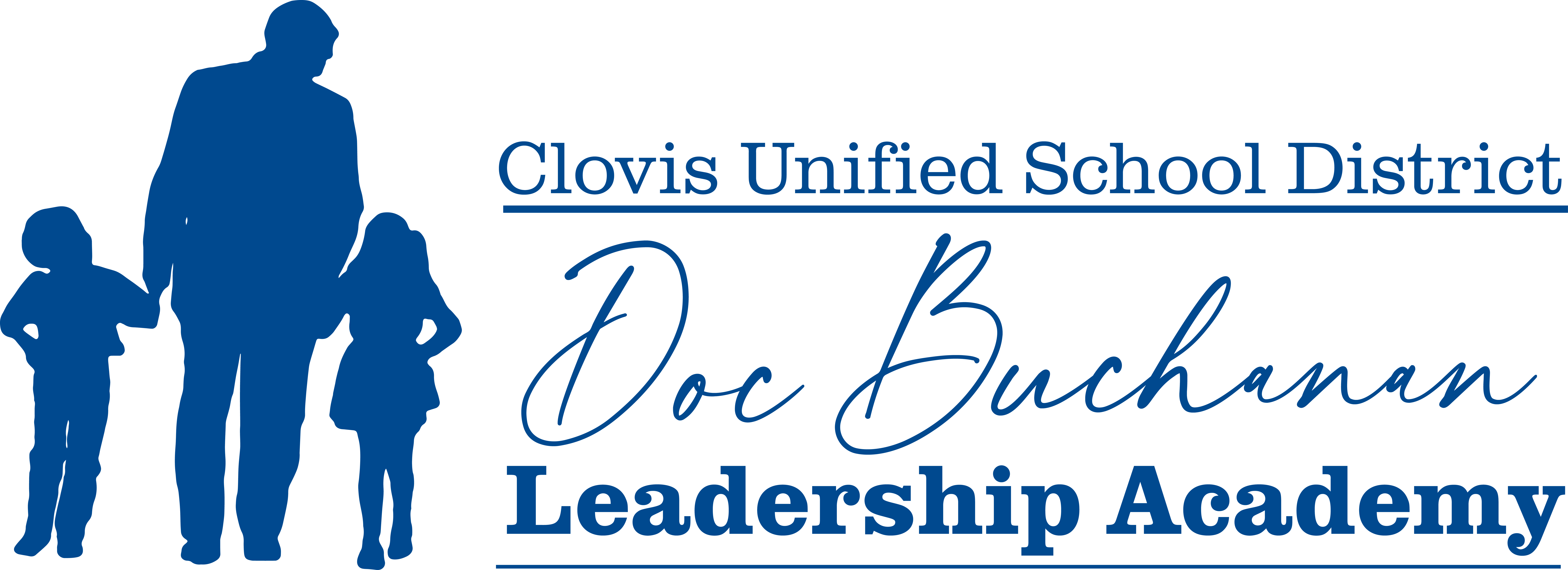 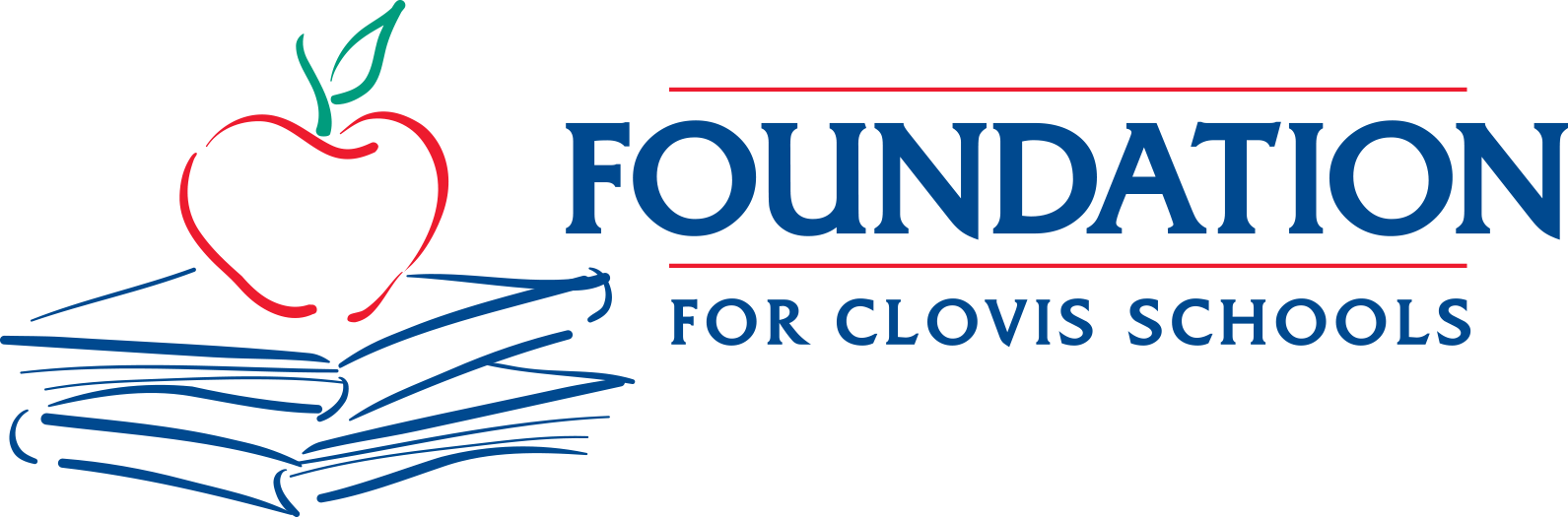